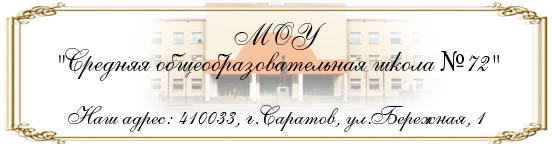 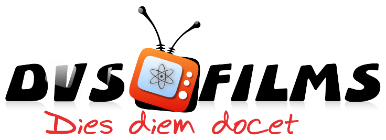 Электрический ток
Упорядоченное движение свободных электрических зарядов под действием электрического поля называется электрическим током.
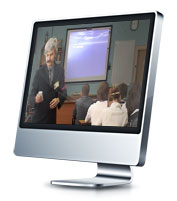 http://dvsschool.zz.mu/
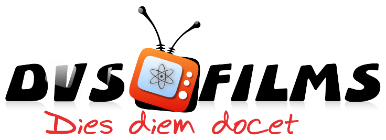 Беспорядочное тепловое движение.
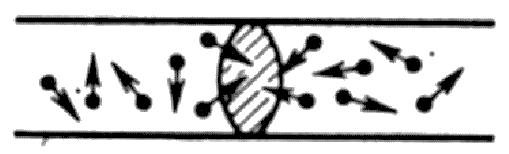 Упорядоченное движение электронов — 
электрический ток
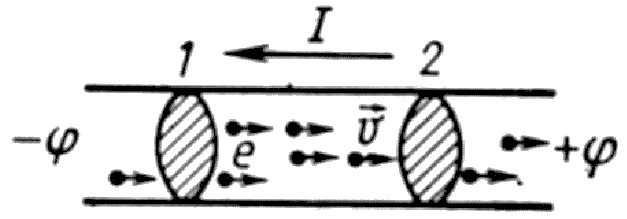 http://dvsschool.zz.mu/
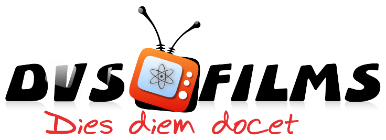 Сторонние силы
Разделение зарядов связано с работой сторон­них сил.
В источниках тока сторонние силы совершают работу по превращению какой-либо энергии в электрическую либо сторонних сил в энергию электрического поля.
Термопары преобразуют внутреннюю энергию в электрическую.
Гальванические элементы и аккумуляторы преобразуют химическую энергию в электрическую.
Фотоэлементы — световую в электрическую.
Природа работы сторонних сил — это любые виды энергии, кроме энергии электростатического поля.
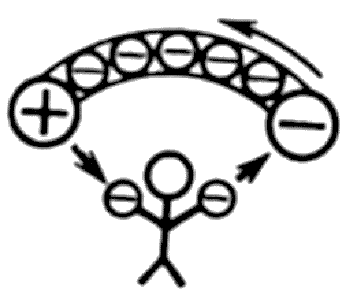 http://dvsschool.zz.mu/
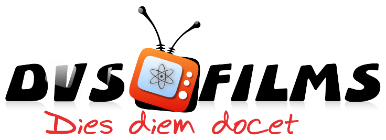 Действие тока
Наблюдают химическое, тепловое, магнитное действие тока.
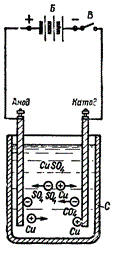 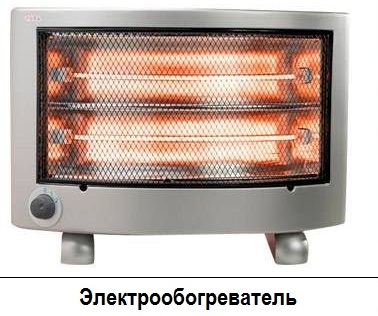 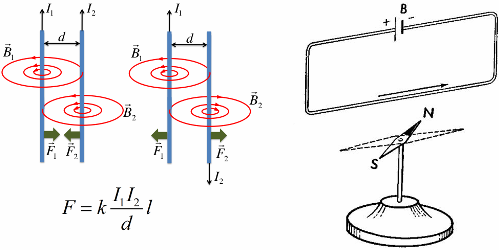 http://dvsschool.zz.mu/
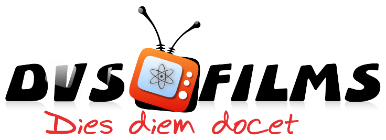 Сила тока
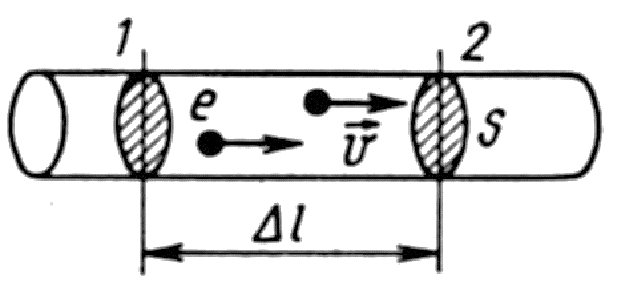 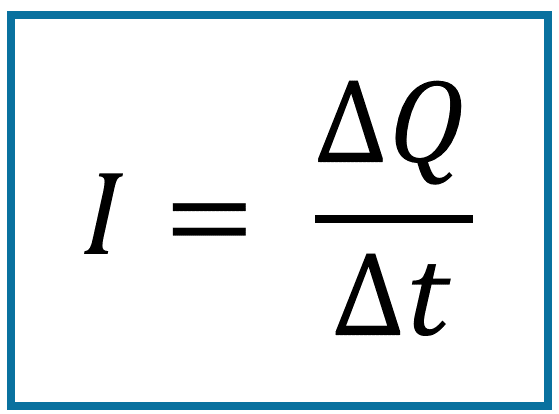 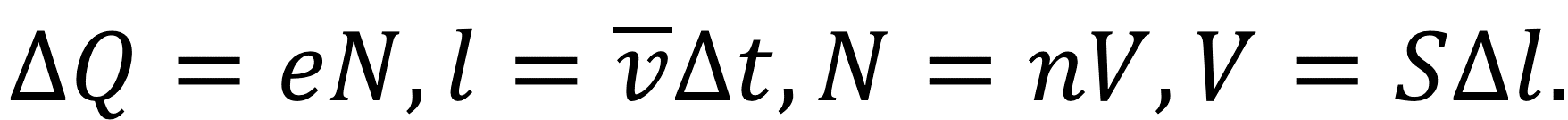 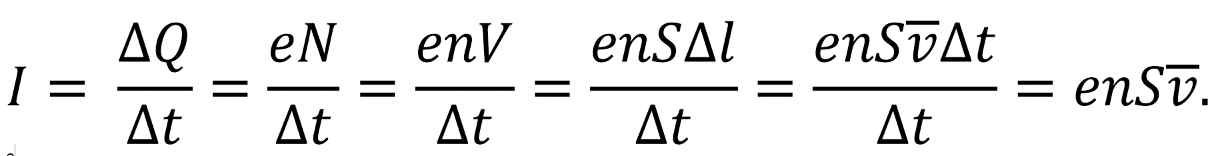 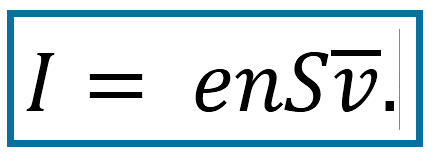 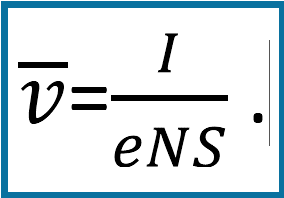 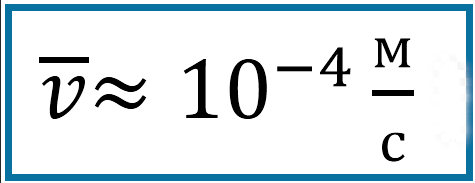 http://dvsschool.zz.mu/
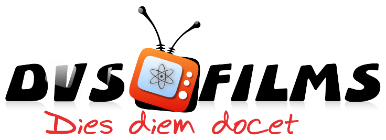 В СИ единицей силы тока является ампер (А).Эта единица установлена на основе магнитного взаимодействия токов.
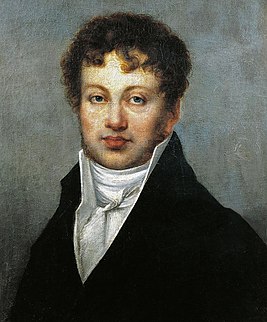 Ампер — сила неизменяющегося тока, который при прохождении по двум параллельным прямолинейным проводникам бесконечной длины и ничтожно малой площади кругового поперечного сечения, расположенным в вакууме на расстоянии 1 метр один от другого, вызвал бы на каждом участке проводника длиной 1 метр силу взаимодействия, равную 2·10−7 ньютона.
Плотность тока
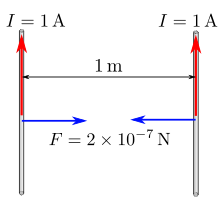 http://dvsschool.zz.mu/
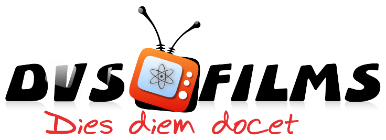 Плотность тока
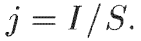 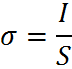 http://dvsschool.zz.mu/
Условие существования 
электрического тока
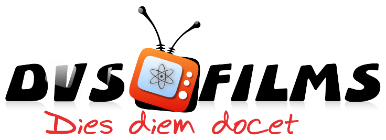 1.	Наличие свободных заряженных частиц.
2.	Наличие электрического поля. Таким образом,
  2.1. Электрическое поле совершает работу по перемещению зарядов:
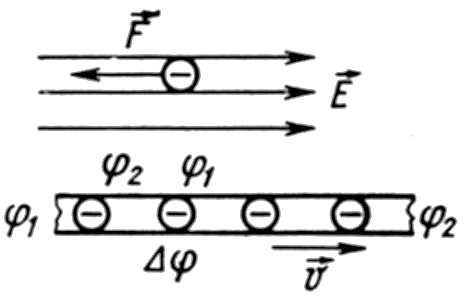 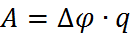 2.2. Источник тока создаетΔφ.
2.3. В замкнутой электрической цепи существует единое 
электромагнитное поле, созданное источником тока.
http://dvsschool.zz.mu/
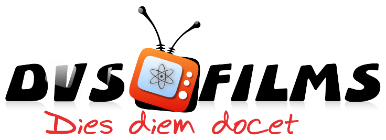 2.4. Стационарное электрическое поле существует и вокруг проводника, и внутри его.
Линии внешнего электрического поля направлены под углом к поверхности, а линии внутри проводника всегда параллельны его поверхности.
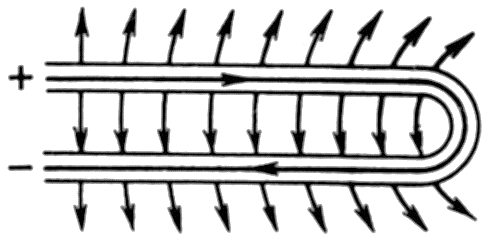 http://dvsschool.zz.mu/
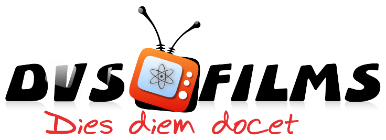 Примеры решения задач
1. Определите среднюю скорость упорядоченного движения свободных электронов в медном проводнике сечением 1мм2, если сила тока в нем 10 А. На каждый атом меди приходится по два электрона проводимости.
Решение:
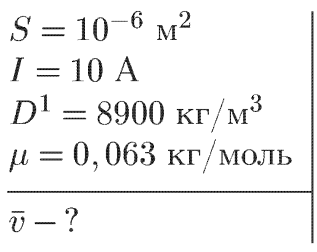 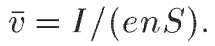 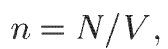 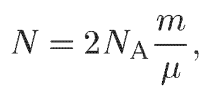 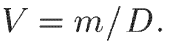 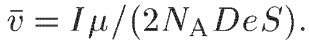 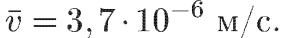 http://dvsschool.zz.mu/
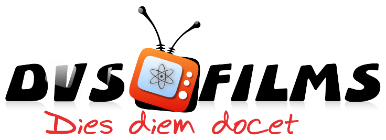 2. Определите плотность тока, если известно, что за 10с через поперечное сечение проводника прошло 100Кл электричества. Диаметр проводника 0,5мм.
Решение:
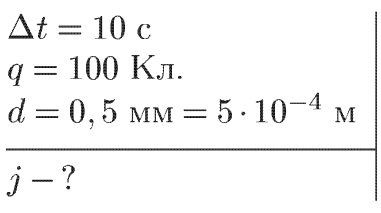 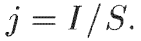 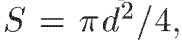 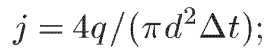 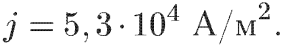 http://dvsschool.zz.mu/
Задачи для самостоятельного решения
(низкий уровень)
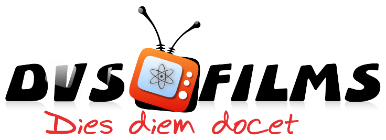 1. Сила тока в проводнике постоянна и равна 0,5 А. Какой заряд пройдёт по проводнику за 20 минут? (Ответ дайте в кулонах.)
2. Сила тока в проводнике постоянна и равна 0,5 А. За сколько секунд заряд 60 Кл пройдёт по проводнику?
3. На графике представлена зависимость от времени заряда, прошедшего по проводнику. Какова сила тока в проводнике? (Ответ дайте в амперах.)
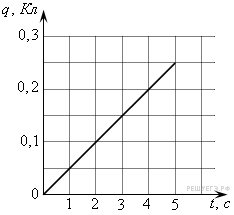 Источник: https://phys-ege.sdamgia.ru/test?theme=241
http://dvsschool.zz.mu/
Задачи для самостоятельного решения
(низкий уровень)
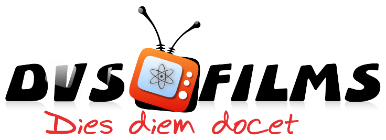 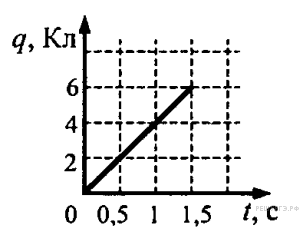 4. По проводнику течёт постоянный электрический ток. Величина заряда, прошедшего через проводник, возрастает с течением времени согласно графику. Какова сила тока в проводнике? (Ответ дайте в амперах.)
5. Через проводник постоянного сечения течёт постоянный ток силой 1 нА. Сколько электронов в среднем проходит через поперечное сечение этого проводника за 0,24 мкс
Источник: https://phys-ege.sdamgia.ru/test?theme=241
http://dvsschool.zz.mu/
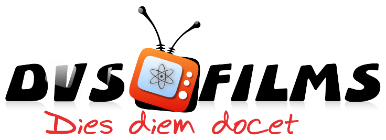 Ответы к Задачам для самостоятельного решения
(низкий уровень)
1. Ответ: 600 Кл.
2. Ответ: 120с.
3. Ответ: 0,05А.
4. Ответ: 4А.
5. Ответ: 1500.
http://dvsschool.zz.mu/
Задачи для самостоятельного решения
(средний уровень)
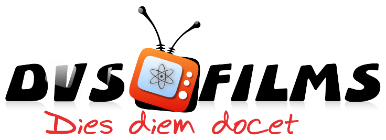 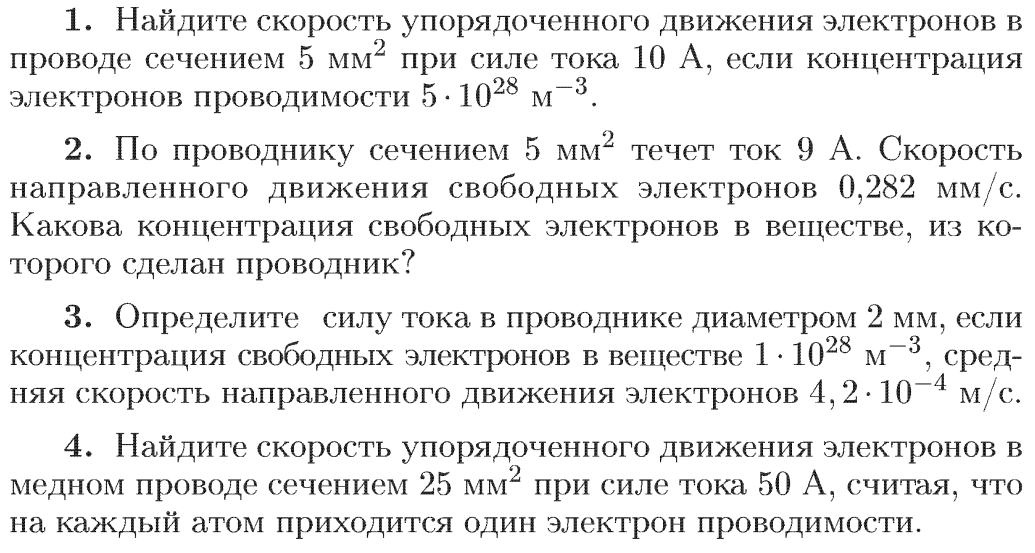 http://dvsschool.zz.mu/
Задачи для самостоятельного решения
(средний уровень)
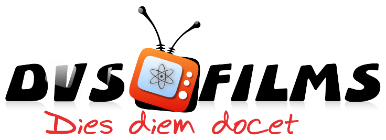 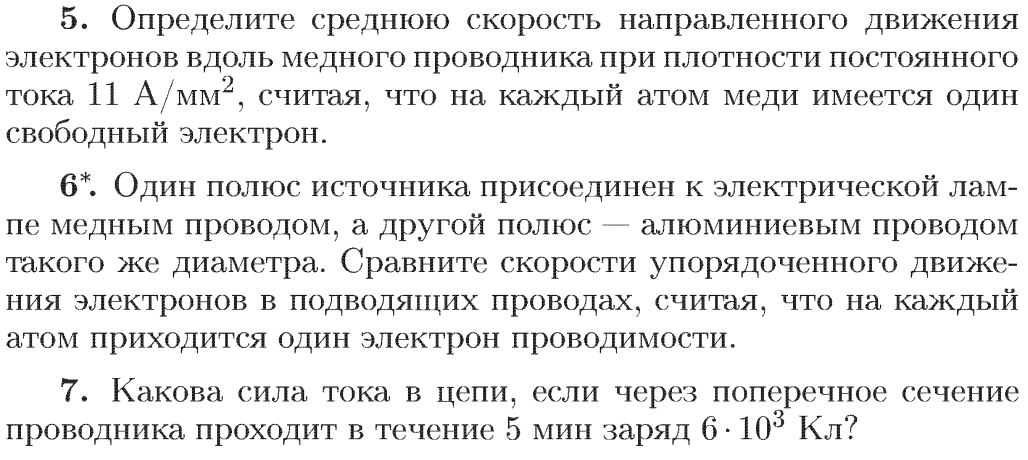 http://dvsschool.zz.mu/
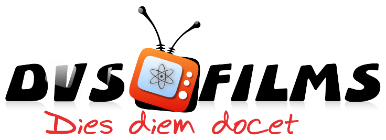 Ответы к Задачам для самостоятельного решения
(средний уровень)
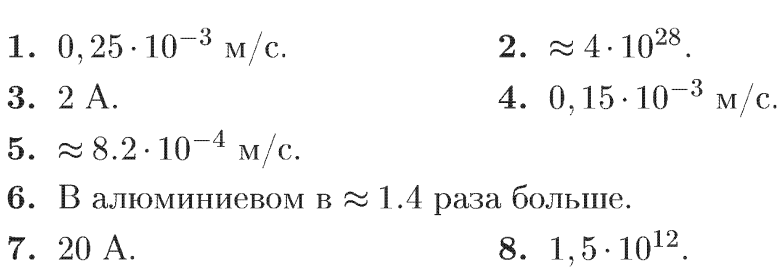 http://dvsschool.zz.mu/
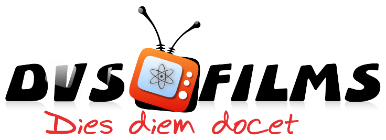 Источники и литература:

1. ТРУБЕЦКОВА С. В., ФИЗИКА. ВОПРОСЫ — ОТВЕТЫ. ЗАДАЧИ — РЕШЕНИЯ Часть 5, 6 ЭЛЕКТРИЧЕСТВО И МАГНЕТИЗМ. Издательская фирма «Физико-математическая литература». 2004г.
2. Луппов Г.Д., Молекулярная физика и электродинамика в опорных конспектах и тестах., Кн. для учителя. — М.: Просвещение, 1992.
3. Мякишев, Буховцев, Сотский: Физика. 10 класс. Учебник.
4. https://phys-ege.sdamgia.ru/
http://dvsschool.zz.mu/